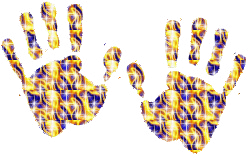 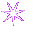 Проект:« Умелые ручки»Развитие мелкой моторики у детей младшего дошкольного возраста.
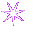 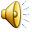 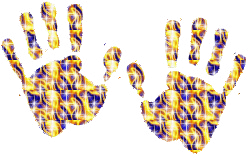 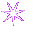 Подготовила:Терновская Оксана Сергеевна  воспитатель МКОУ СОШ№ 4 дошкольные группы.
«Истоки способностей и дарований детей находятся на кончиках  их пальцев. От«И них, образно говоря, идут тончайшие ручейки, которые питают источник творческой мысли. Чем больше уверенности и изобретательности в движениях детской руки, тем тоньше  ее взаимодействие  с орудием труда, тем сложнее движения, необходимые для этого взаимодействия, тем ярче творческая стихия детского разума. Чем больше мастерства в детской руке, тем ребенок умнее». В.А.Сухомлинский
Актуальность
Ребенок постоянно изучает, постигает окружающий мир. Основной метод накопления информации – прикосновения. Ребенку необходимо все хватать, трогать, гладить и пробовать на вкус. Роль взрослого помочь ему в этом, дать необходимый стимул для развития. Поэтому начинать работу по развитию мелкой моторики нужно с самого раннего возраста.  В младшем дошкольном возрасте можно выполнять простые упражнения, сопровождаемые стихотворным текстом.
цель проекта:
Развитие и укрепление мелкой моторики рук у детей  младшего дошкольного возраста в играх, упражнениях и разных видах продуктивной деятельности. 
задачи проекта:
формирование произвольных координированных движений пальцев рук, глаза, гибкости рук, ритмичности развитие осязательного восприятия (тактильной, кожной чувствительности пальцев рук)
развитие мелкой моторики пальцев, кистей рук, совершенствование движений рук
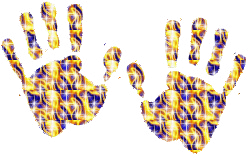 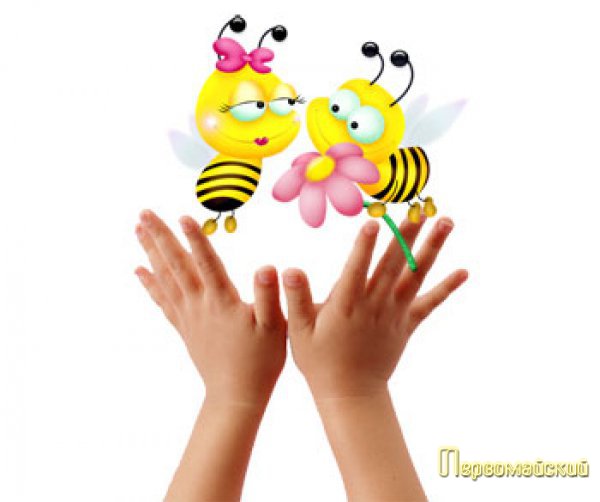 Ожидаемый результат:
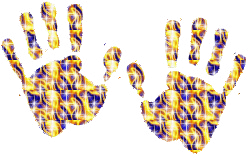 Для детей:Развивать мелкую моторику пальцев рук детей, речевые способности, учитывая возрастные и индивидуальные особенности ребёнка Активизация речевых процессов.Для родителей:Знакомить родителей с  методикой проведения пальчиковой гимнастики.Привлекать родителей к работе  по развитию мелкой моторике Для педагогов: Развитие мелкой моторики и координации пальцев рук воспитанников до уровня соответствующего данному возрасту
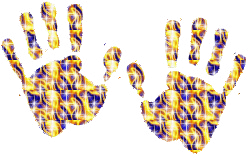 Игры
с вкладышами, конструктором, развивающие игры
Способствуют развитию восприятия; созданию условий для ознакомления детей с цветом, формой, величиной, осязаемыми свойствами предметов. Закрепление умения выделять цвет, форму, величину как особые свойства предметов; группировать однородные предметы
.
Рисование    Лепка   Аппликация
Рисование пальчиками, всей ладошкой; оттиск печатками; Лепка из пластилина, глины, соленого теста;Украшение вылепленных работ природным материалом, пуговицами, бусинами,…Приклеивание готовых форм, фигур; обрывание, смятие и разглаживание бумаги, скручивание салфеток, индивидуальная работа с ножницами.
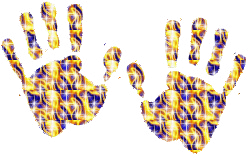 Рисование   Лепка
Рисование ладошками
Игры с бусинами , пробками от бутылок
Выкладывание  пробками изображения по контуру;Перемещение пальчиков на пробках, как на лыжах;Выстраивание башни;Нанизывание крупных бусин на леску;Перетирание, перекатывание между ладонями;Вдавливание в пластилин.
Игры с бусинами и пробками
Пальчиковый театрПомогает развивать речь;Способствует овладению навыками мелкой моторики;
Развивает  внимание, память, мышление, воображение;Снимает тревожность;Повышает работоспособность головного мозга.
Пальчиковый театр.
Пальчиковый театр.
Игры с прищепками, пуговицами
Прикрепление прищепок по длине, краю предмета;Развешивание  разноцветных платочков после стирки;Перетирание пуговиц между ладонями;Пересыпание из ладошки в ладошку;Выкладывание изображения по контуру;Поиск больших, квадратных, гладких и пр. пуговиц;Пересыпание пуговиц в прорезь в банке.
Игры с пуговицами
Функциональные застежки, игры-шнуровки.
Развивают пространственную ориентировку, внимание, формируют навыки самообслуживания, развивают творческие способности, глазомер, укрепляют пальцы рук.
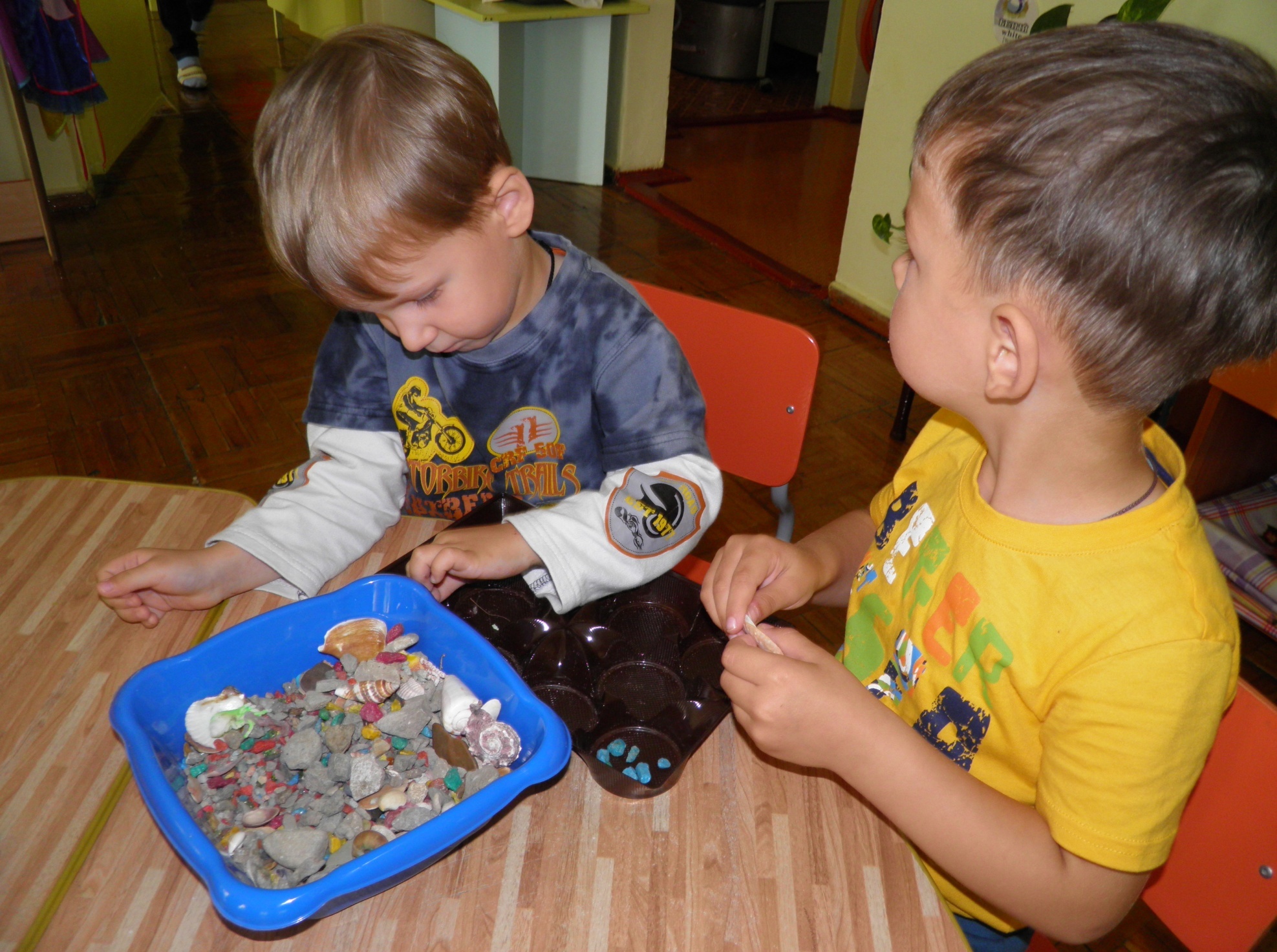 Игры с пеком и водой, с крупами, сухие бассейны
Погружение рук в песок;Просеивание между ладонями, пальцами; Использование сухих бассейнов для самомассажа кистей;Прячем ручки в крупе, ищем сюрпризы;Перебираем, пересыпаем, рисуем;Мочим губку одной рукой и выжимаем другой…
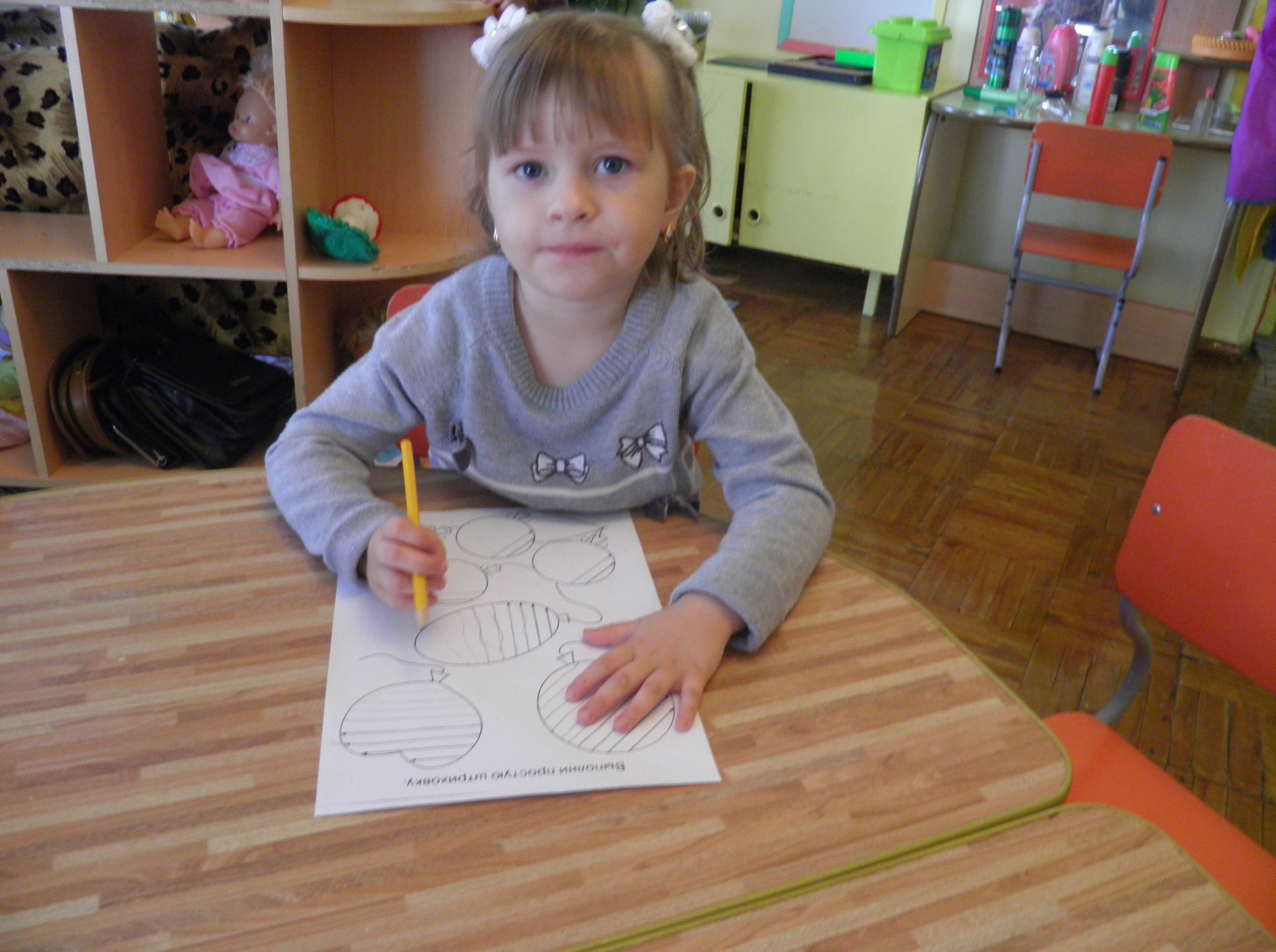 Графические упражнения
Знакомство с карандашом;
    Графические упражнения «Дорожки»;
   Закрашивание – умение видеть контур(сначала даём на примере геометрических фигур, затем простейших контуров предметов)
Спасибо за внимание!!!
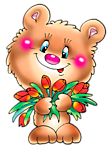